CEPC AP group meeting
Geng Huiping
                                   2017.6.16
Zhangyuan lattice,downhill
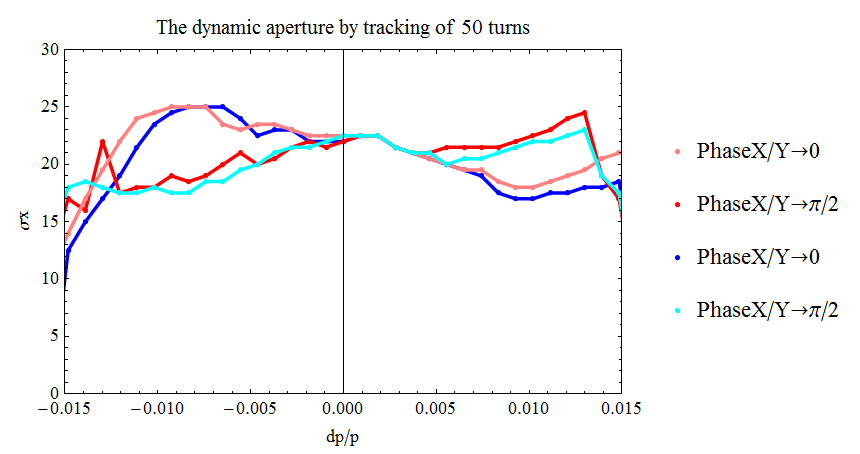 169.55   20组（ARC*16组）+K1（FFS*4）
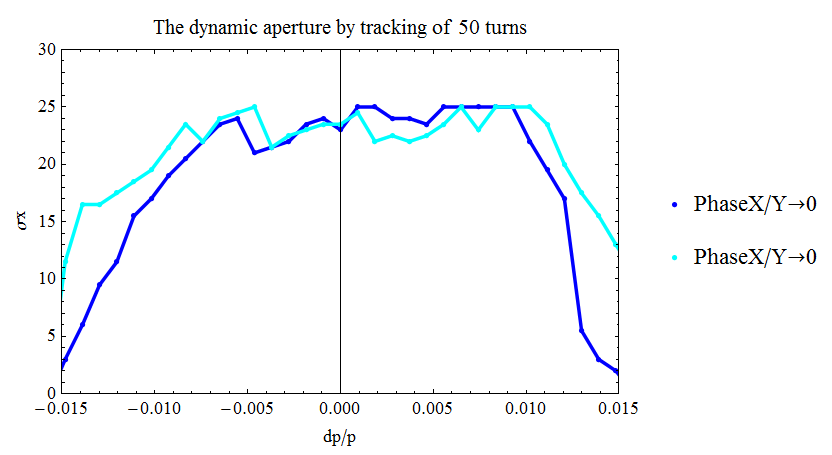 169.55   20组（ARC*16组）+K1（FFS*8）+K2(16?)
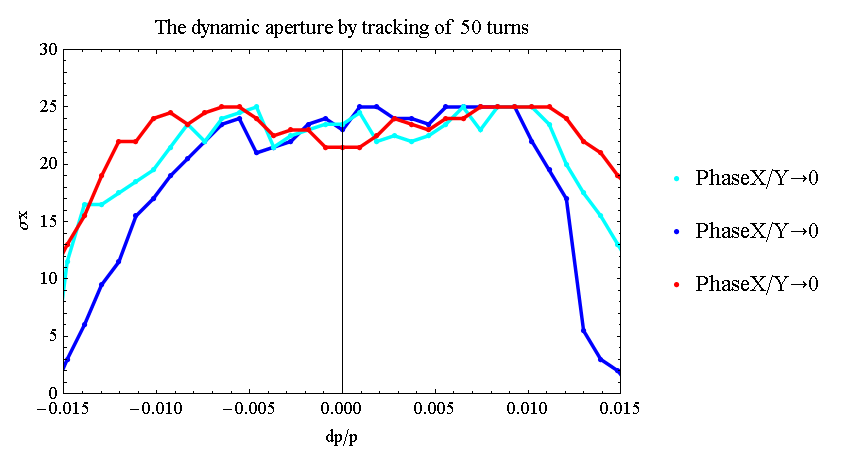 169.55   20组（ARC*16组）+K1（FFS*8）+K2(16?)
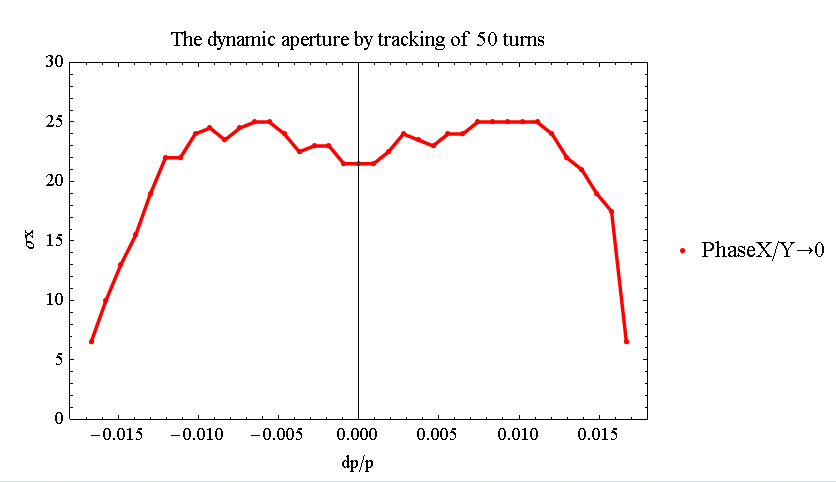 下一步
？